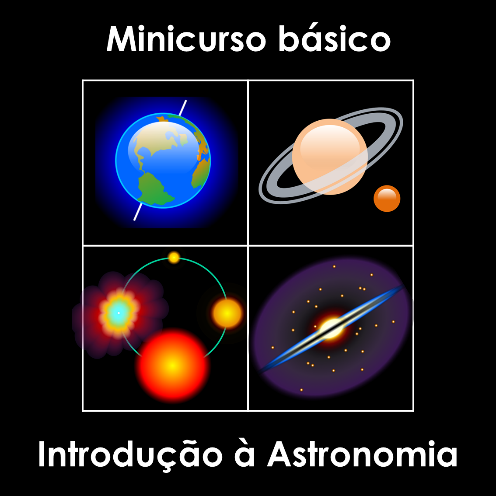 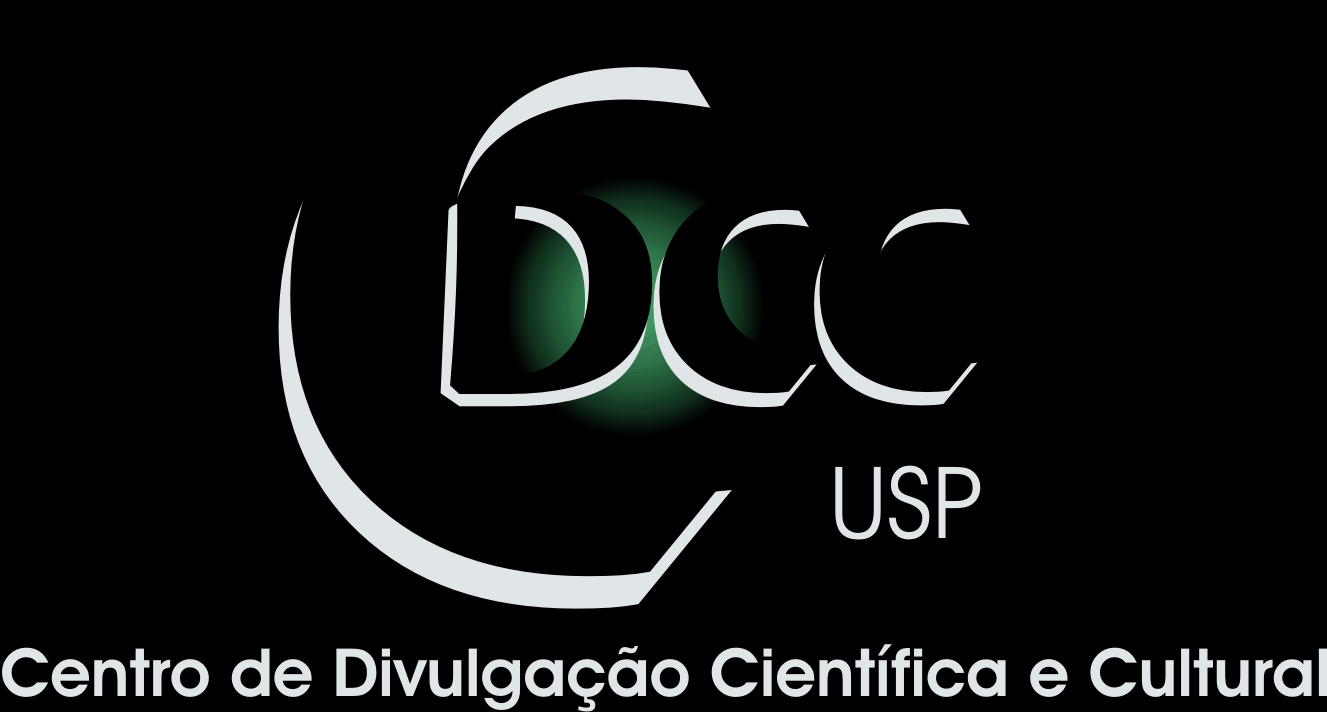 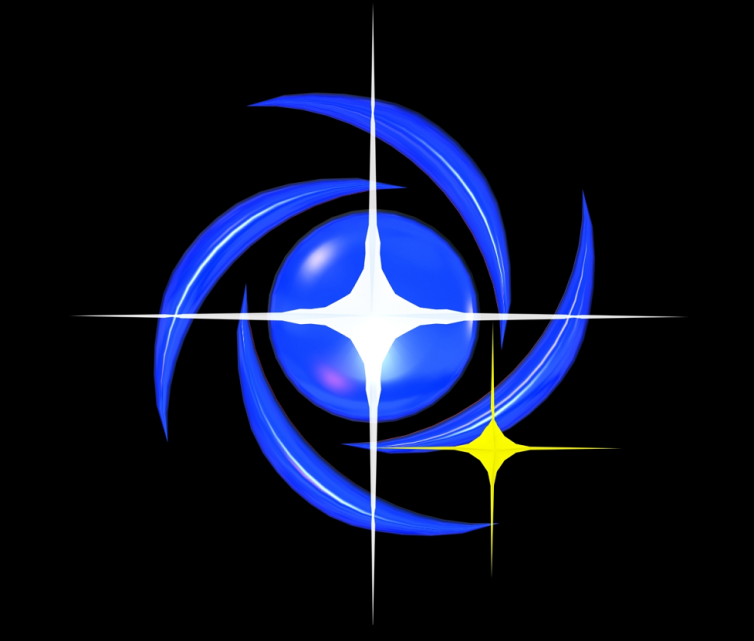 Centro de Divulgação da Astronomia
Observatório Dietrich Schiel
Sistema Solar: 
aspectos físicos
André Luiz da Silva
Observatório  Dietrich Schiel
/CDCC/USP
Estrutura
Sistema Solar (próximo ao Sol)
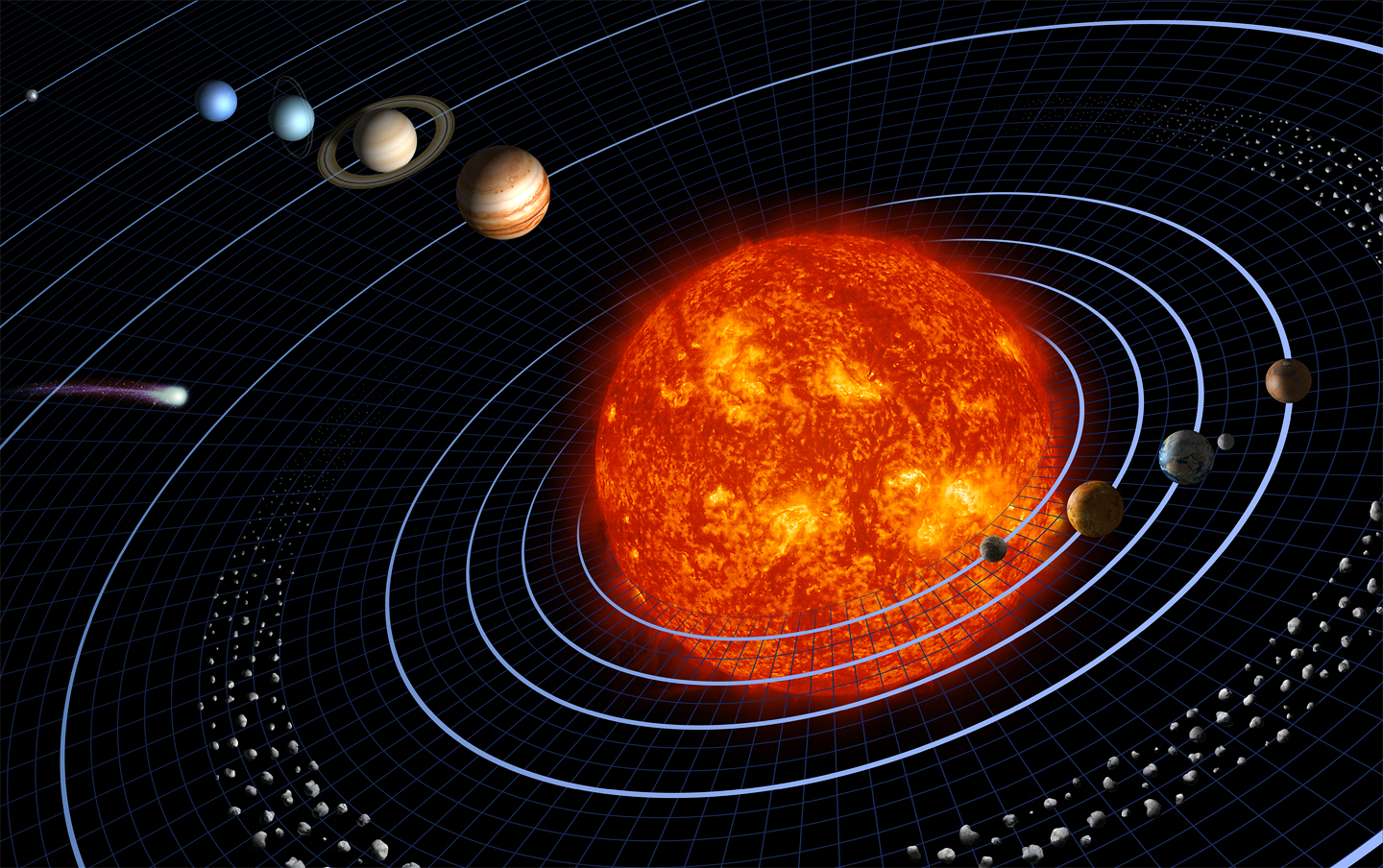 Figura fora de escala
Crédito da imagem: http://wall4all.me
Estrutura do Sistema Solar
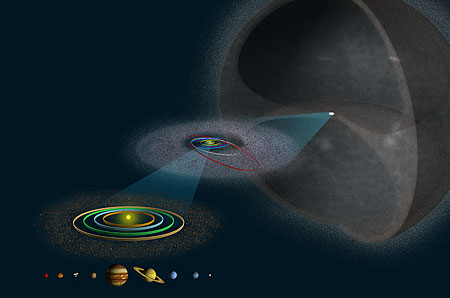 NO: entre 30 mil e 100 mil UA
CE-K: entre 30 e 50 UA
CA: entre 1,5 e 5 UA
Cinturão de asteroides
Cinturão de Edgeworth-Kuiper
Nuvem de Oort
Crédito da imagem: http://discovermagazine.com/2004/nov/cover#.UjtJr3-O74w
[Speaker Notes: Crédito da imagem:]
Formação do 
Sistema Solar
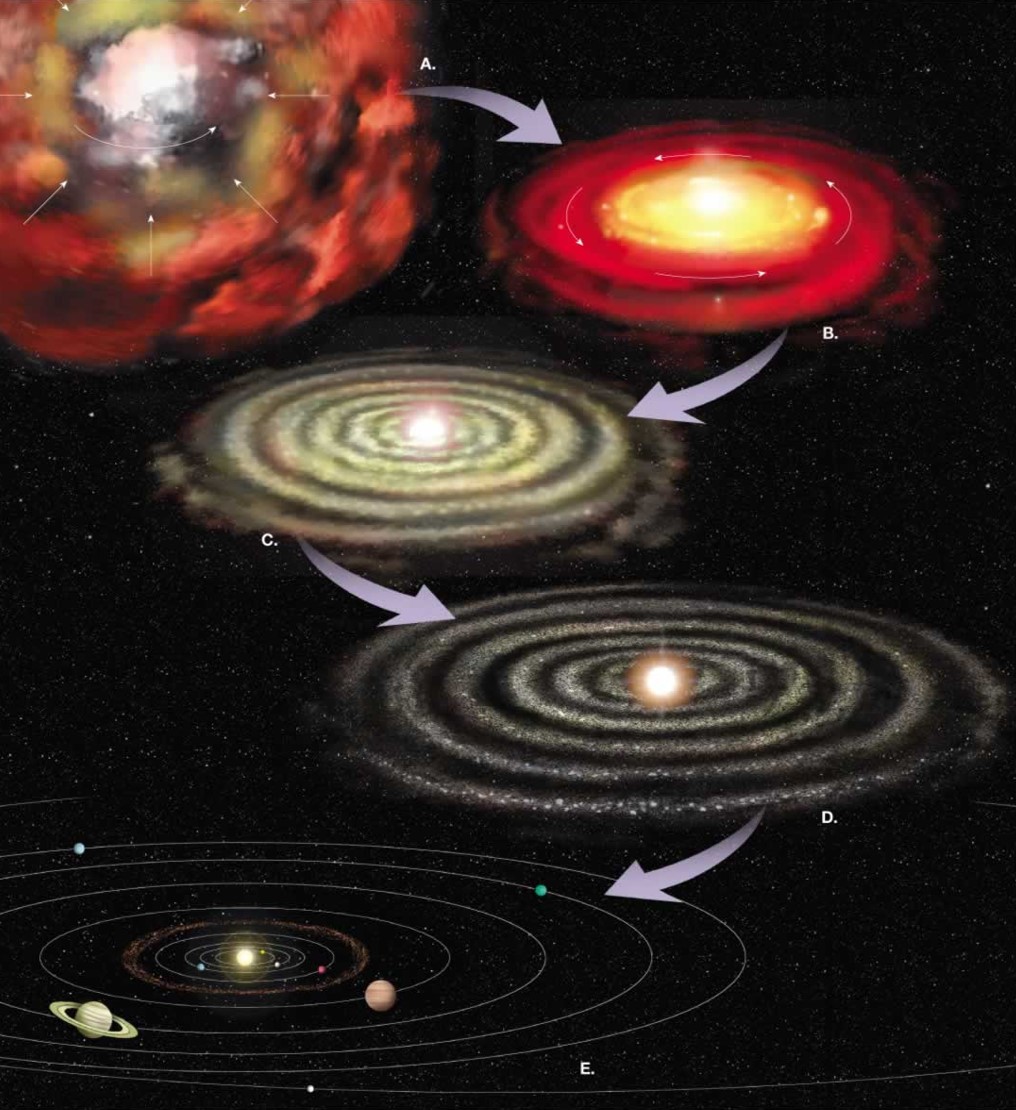 Fonte da imagem: http://astronomyonline.org/Exoplanets/ExoplanetDynamics.asp
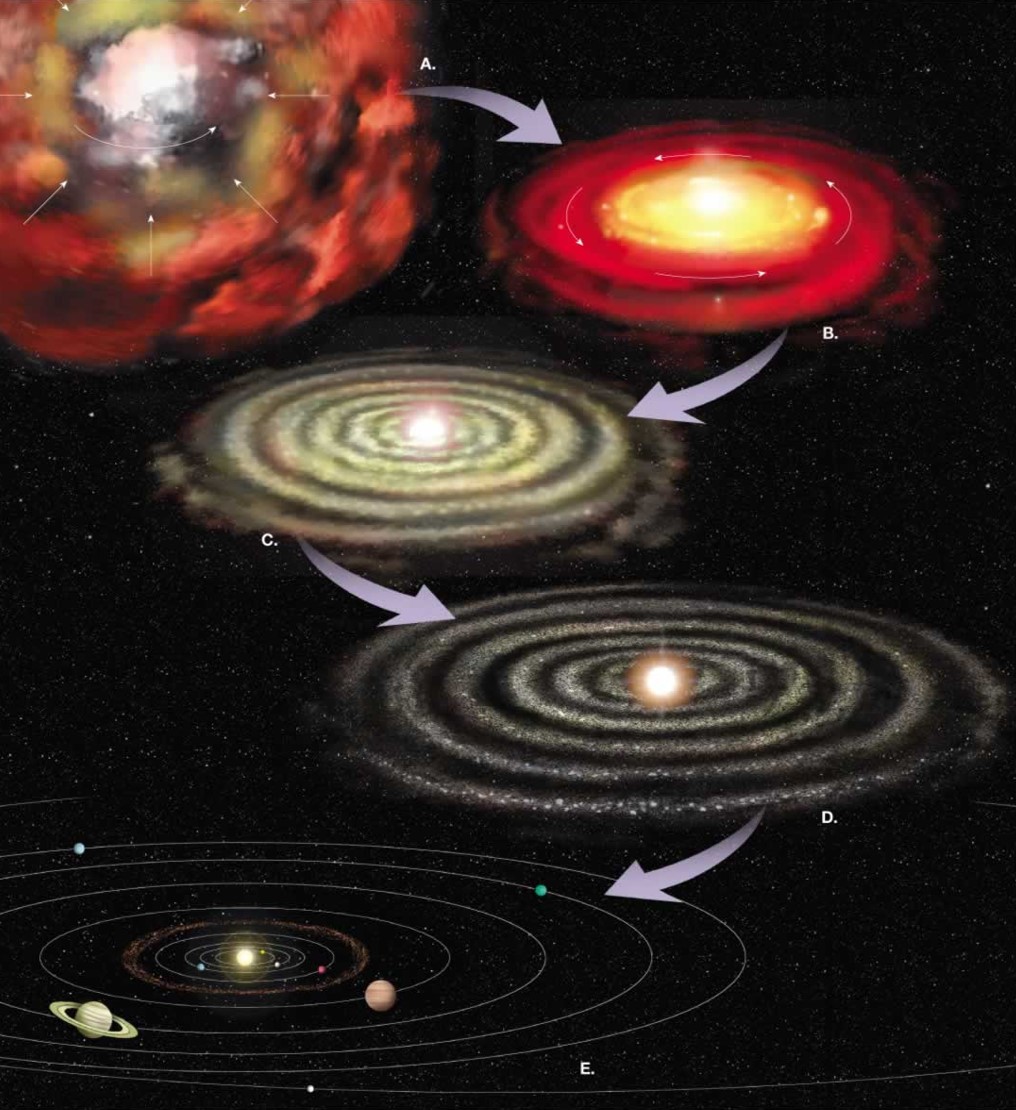 Fonte da imagem: http://astronomyonline.org/Exoplanets/ExoplanetDynamics.asp
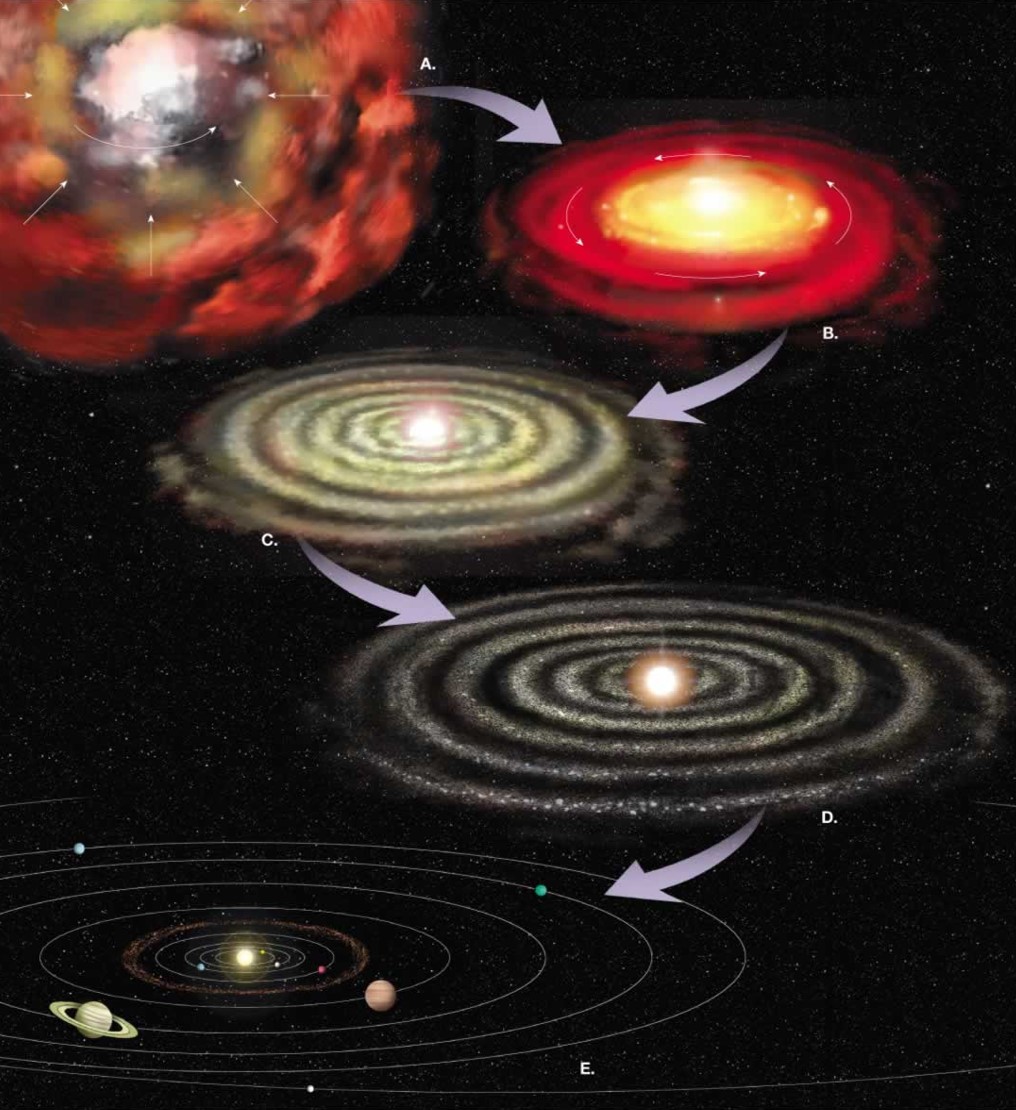 Fonte da imagem: http://astronomyonline.org/Exoplanets/ExoplanetDynamics.asp
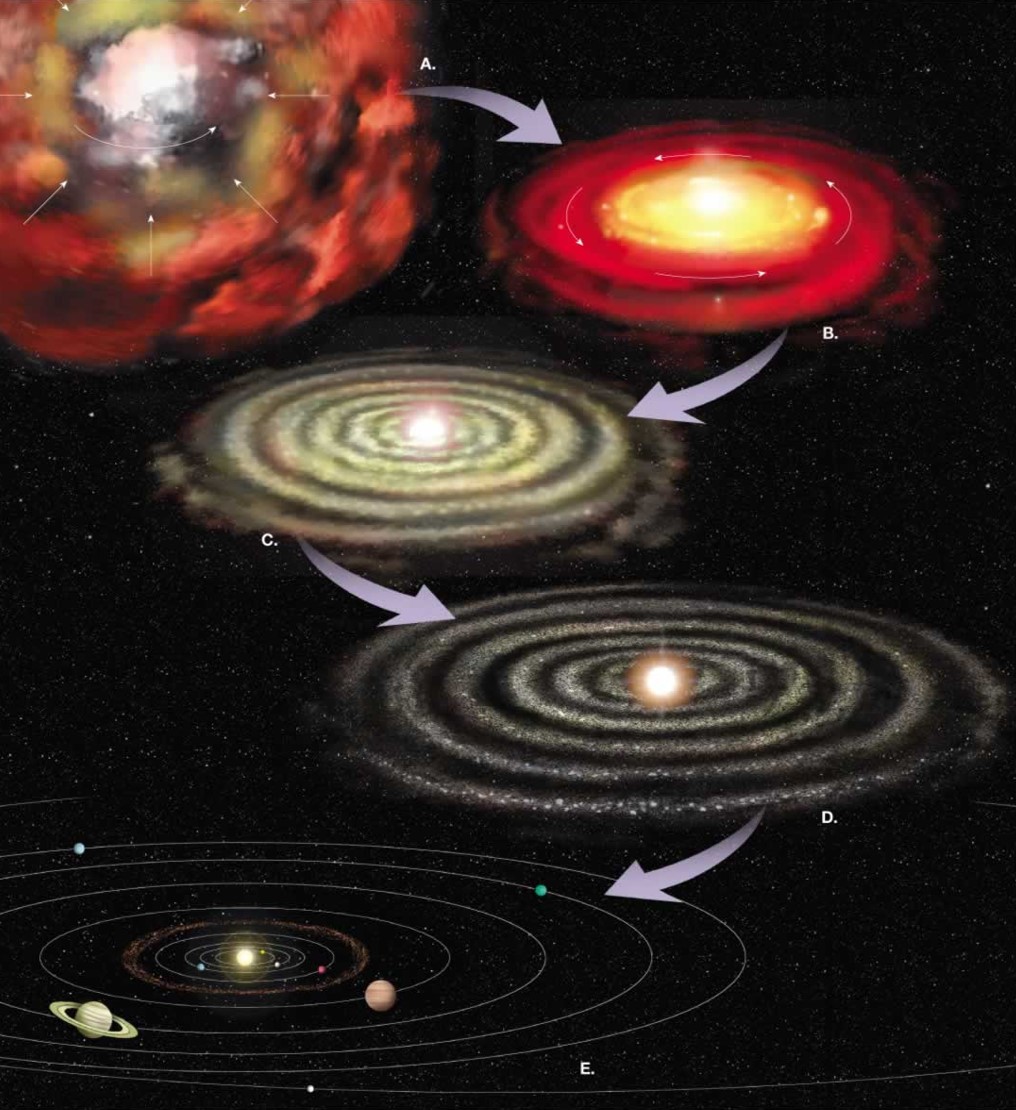 Fonte da imagem: http://astronomyonline.org/Exoplanets/ExoplanetDynamics.asp
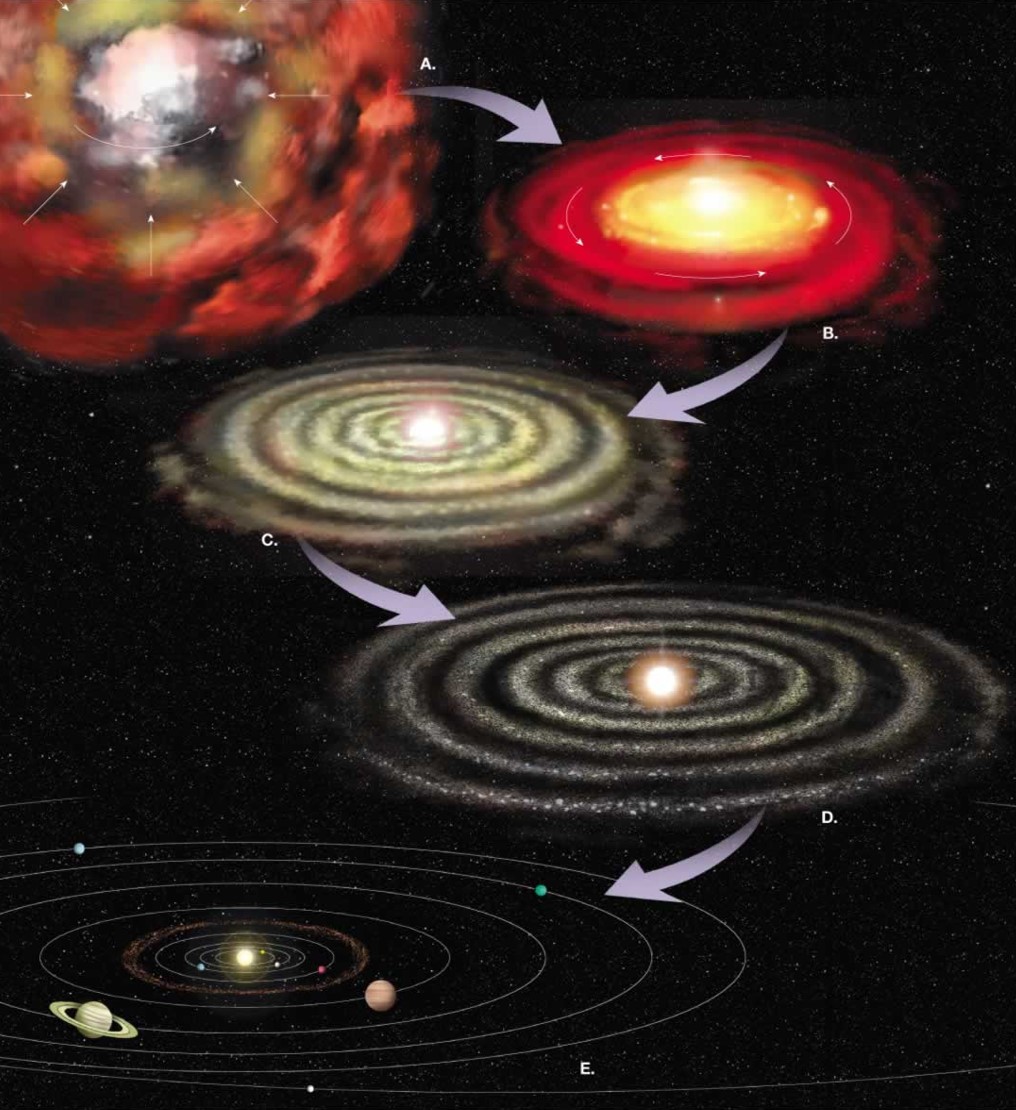 Fonte da imagem: http://astronomyonline.org/Exoplanets/ExoplanetDynamics.asp
há 4,6 bilhões de anos

colapso de nuvem de gás e poeira 

formação conjunta de vários SP’s(?)

Conservação do momento angular: forma de disco

Poeira+gravidade: acreção/planetesimais/protoplanetas
A formação da Lua
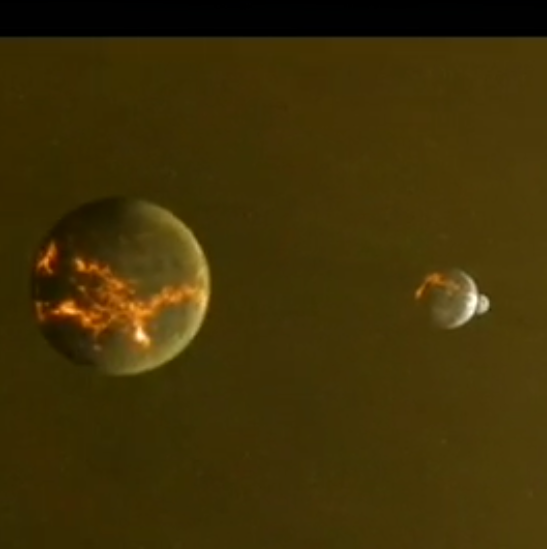 Componentes
Conteúdo do Sistema Solar
Estrela

 Sol
Planetas-anões

 Plutão 
 Eris 
 Ceres
 Makemake 
 Haumea
Corpos Menores
 Cometas 
 Asteroides
 Meteoroides
 Poeira interplanetária
Planetas

Mercúrio
Vênus
Terra 
Marte 
Júpiter 
Saturno
Urano 
Netuno
Gás Interplanetário
Satélites 

 Lua 
 etc (várias dezenas)
Campos Magnéticos
Partículas Carregadas
?
[Speaker Notes: Fonte da tabela original: Prof. Roberto Boczko]
Os oito planetas
Mercúrio
Vênus
Terra
Marte
Figura fora de escala
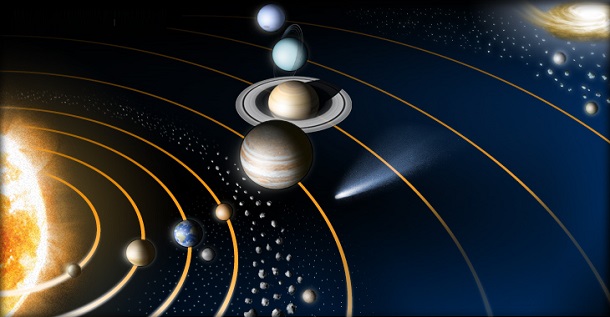 Júpiter 
Saturno
Urano
Netuno
Crédito da imagem: NASA
[Speaker Notes: Crédito da imagem: NASA]
Planetas jovianos
Urano
Júpiter
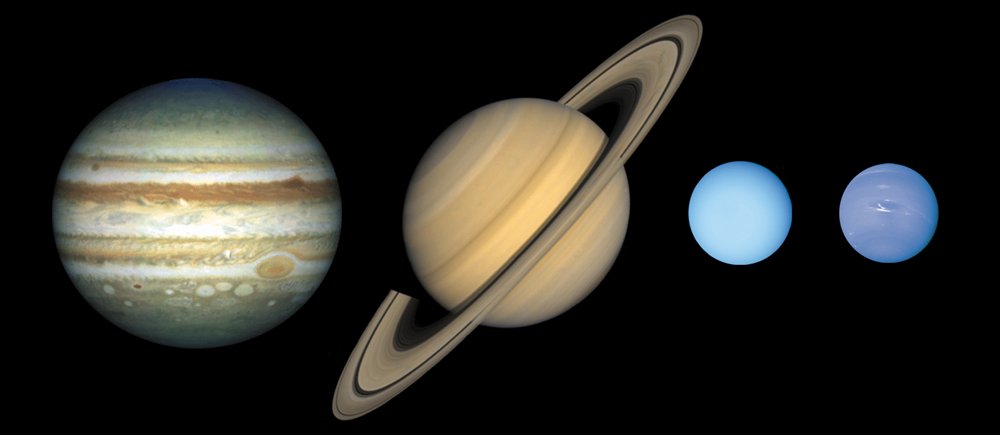 Saturno
Netuno
Crédito da imagem: NASA
Destaque: os anéis de Saturno
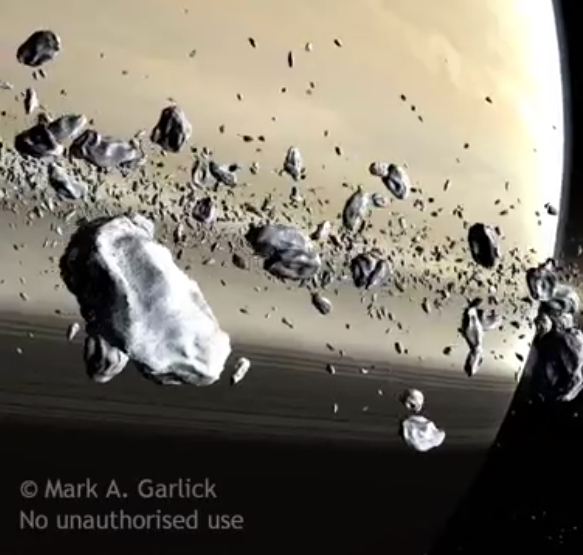 17
[Speaker Notes: A animação mostra a verdadeira natureza dos anéis. Embora deem a impressão de serem contínuos vistos de longe, um tal sistema não poderia ser estável, como Maxwell demonstrou matematicamente no século XIX. São bilhões e bilhões de pequenas luas, com tamanhos que variam entre os microscópicos até tamanhos de casas. Todo esse material se localiza muito próximo do planeta, numa região chamada de limite de Roche, onde as forças de maré impedem que esses pedregulhos se juntem para formar um satélite.]
Planetas terrestres
Terra
Mercúrio
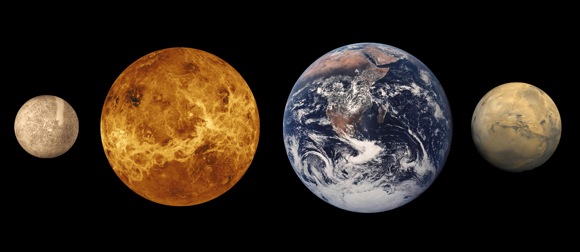 Vênus
Marte
Crédito da imagem: NASA
Principais satélites do Sistema Solar
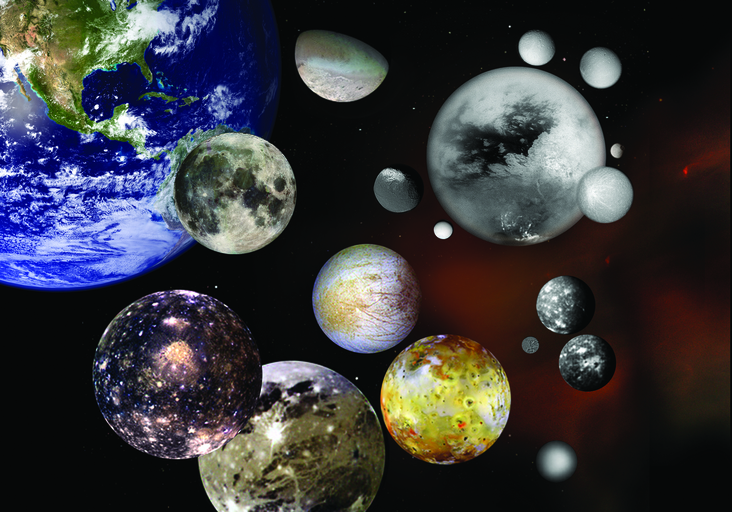 Thetys
Dione
Tritão
Mimas
Lua
Titã
Jápeto
Rhea
Encélado
Titânia
Terra
Europa
Miranda
Oberon
Calisto
Caronte
Io
Ganimedes
19
Crédito da imagem: NASA
[Speaker Notes: Foto de “família”, com as maiores luas do Sistema Solar. A título de comparação, a Terra aparece acima à esquerda.]
Satélites principais: 
planetas terrestres
Mercúrio
 
Vênus
 
Terra
 Lua
Marte
 Fobos
 Deimos
[Speaker Notes: fonte: NASA (junho/2014)]
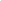 Júpiter: satélites nomeados
Megaclite
Taygete
Chaldene
Harpalyke
Kalyke
Iocaste
Erinome
Isonoe
Praxidike
Autonoe
Thyone
Hermippe
Aitne
Eurydome
Euanthe
Euporie
Orthosie
Sponde
Kale 
 Pasithee
 Hegemone
 Mneme
 Aoede
 Thelxinoe
 Arche
 Kallichore
 Helike
 Carpo
 Eukelade
 Cyllene
 Kore
 Herse
Io
 Europa
 Ganymede
 Callisto
 Amalthea
 Himalia
 Elara
 Pasiphae
 Sinope
 Lysithea
 Carme
 Ananke
 Leda
 Thebe
 Adrastea
 Metis
 Callirrhoe
 Themisto
+ 29 aguardando nomes
TOTAL: 79
[Speaker Notes: fonte: NASA (agosto/2018)]
Saturno: satélites confirmados
Mimas
 Enceladus
 Tethys
 Dione
 Rhea
 Titan
 Hyperion
 Iapetus
Erriapus
 Phoebe
 Janus
 Epimetheus
 Helene
 Telesto
 Calypso
 Kiviuq
Atlas
Prometheus
Pandora
Pan
Ymir
Paaliaq
Tarvos
Ijiraq
Suttungr
Mundilfari
Albiorix
Erriapo
Siarnaq
Thrymr
Narvi
Methone
Pallene
Polydeuces
Daphnis
Aegir
Bebhionn
Bergelmir
Bestla
Faubauti
Fenrir
Fornjot
Hat
Hyrrokkin
Kari
Loge
Skoll
Surtur
Greip
Jarnsaxa
Tarqeq
Anthe
Aegaeon
[Speaker Notes: fonte: NASA (junho/2014)]
Satélites principais: Urano e Netuno
Urano
 Ariel
 Umbriel
 Titania
 Oberon
 Miranda
 Cressida
 Desdemona
 Juliet
 Portia
 Rosalind
 Belinda
 Puck
 Caliban
 Sycorax
Netuno
Naiara
Talassa
Despina
Galateia
Larissa
Proteus
Tritão
Nereida
[Speaker Notes: fonte: NASA]
Planetas anões
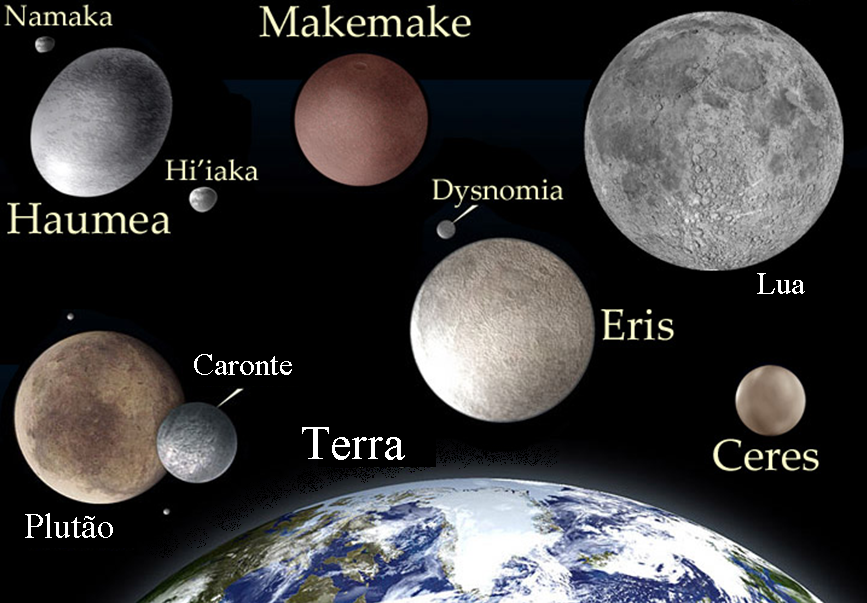 [Speaker Notes: Crédito da imagem: NASA]
Planetas anões...
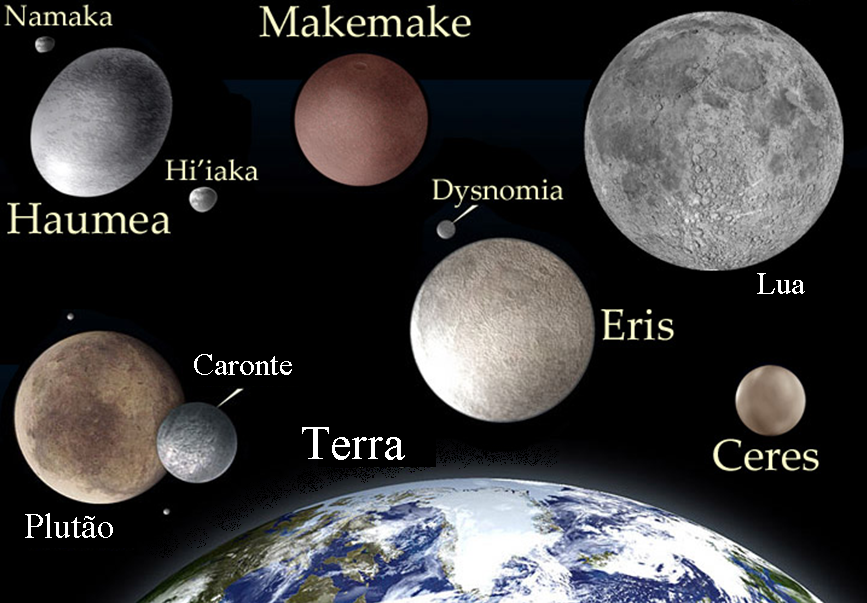 [Speaker Notes: Crédito da imagem: NASA]
Tamanhos relativos
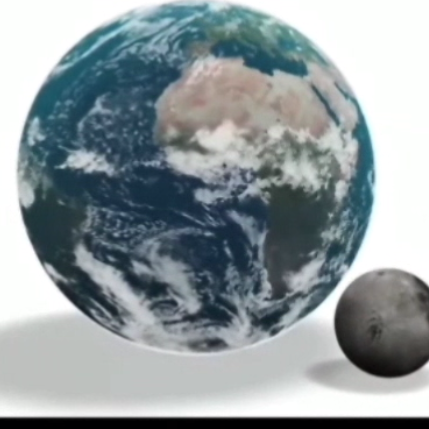 O caso de Plutão
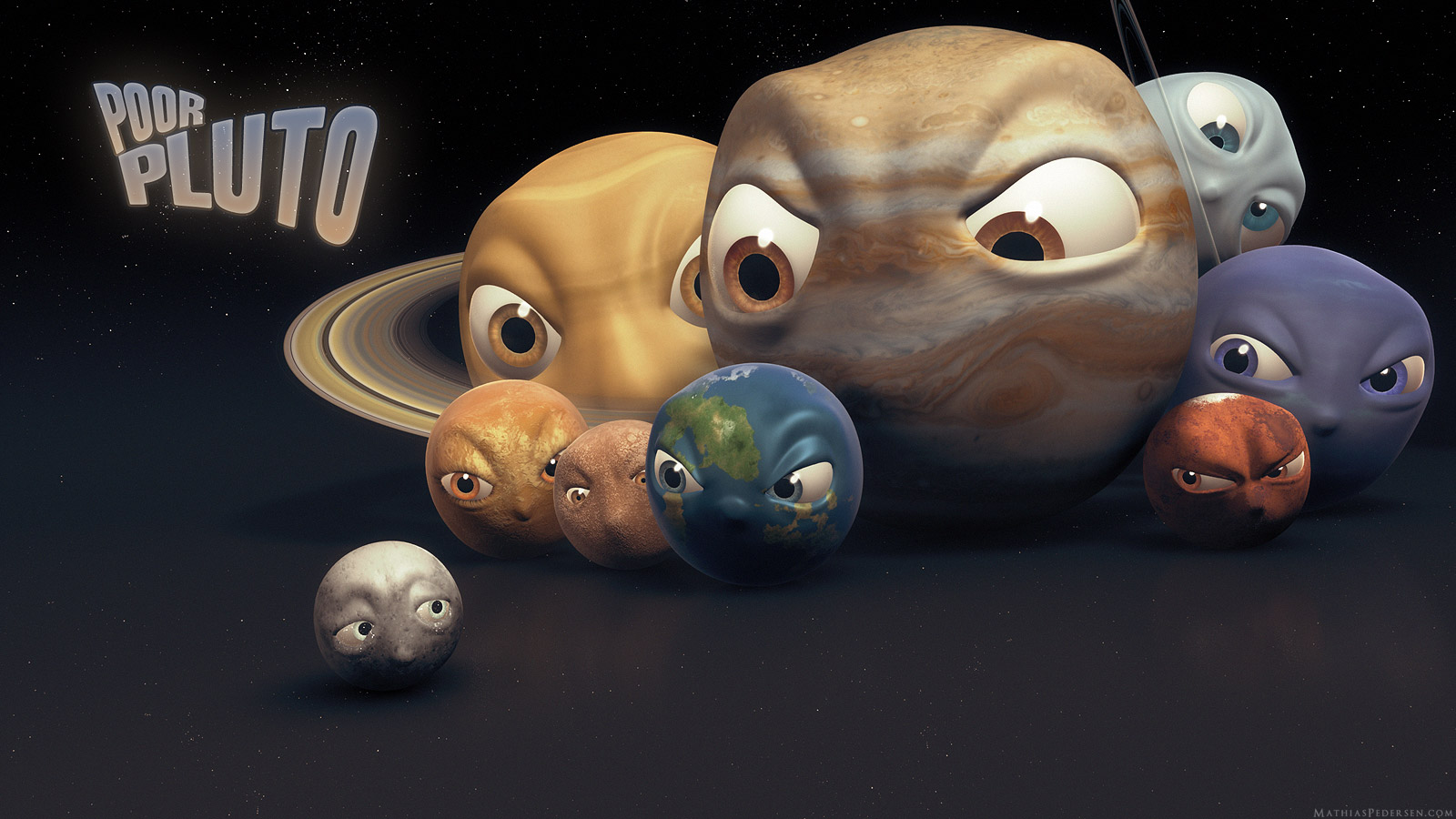 Crédito da imagem: MathiasPedersen.com
Para ser planeta o corpo deve:
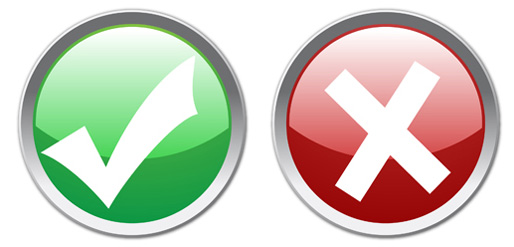 Girar em torno do Sol


 Ser redondo (eq. hidrost.)


 Ser o corpo dominante
     na sua órbita.
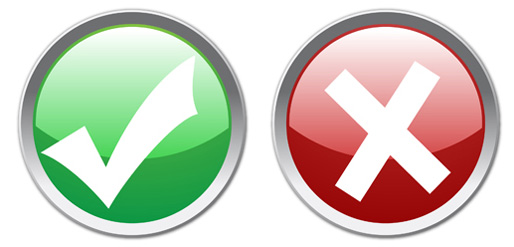 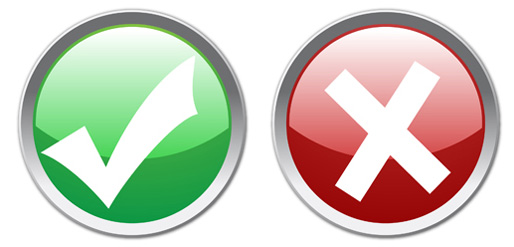 Fonte das imagens: casa do conhecimento.com.br
Corpos Menores
Cometa: 
 bloco de gelo e rocha 
 alguns quilômetros 
 caudas apontam na direção contrária à do Sol
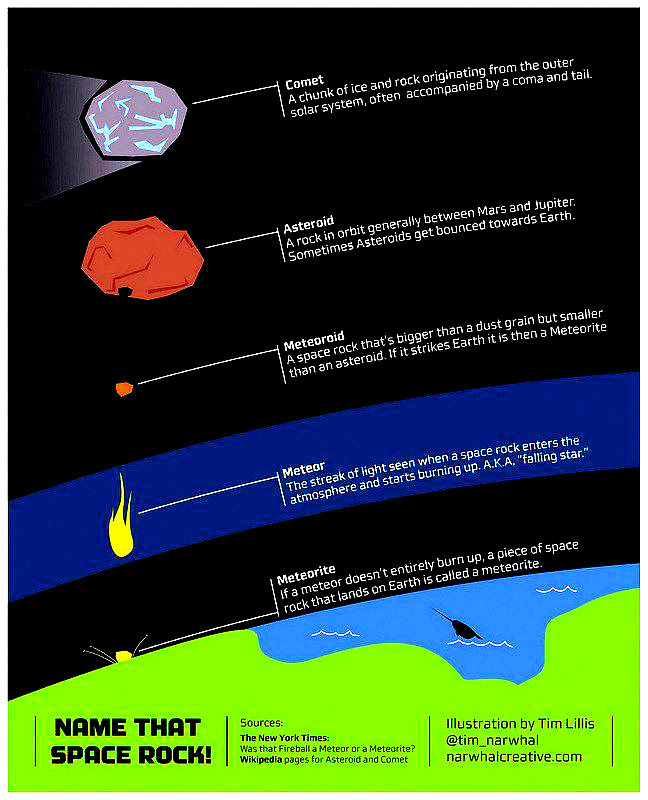 Asteroide: 
 composto de rochas e metais
 tamanho >100 metros
Meteoroide: 
 menor que um asteroide
 alguns entram na atmosfera terrestre
Meteoro: 
 o rastro luminoso causado pela entrada do meteoroide
 “estrela cadente”
Meteorito: 
 meteoroide que atinge a superfície
Fonte da imagem: http://gaea-numero.blogspot.com.br/2013/02/meteoro-cai-na-russia-e-deixa-centenas.html
Cometa: 
 bloco de gelo e rocha 
 alguns quilômetros 
 caudas apontam na direção contrária à do Sol
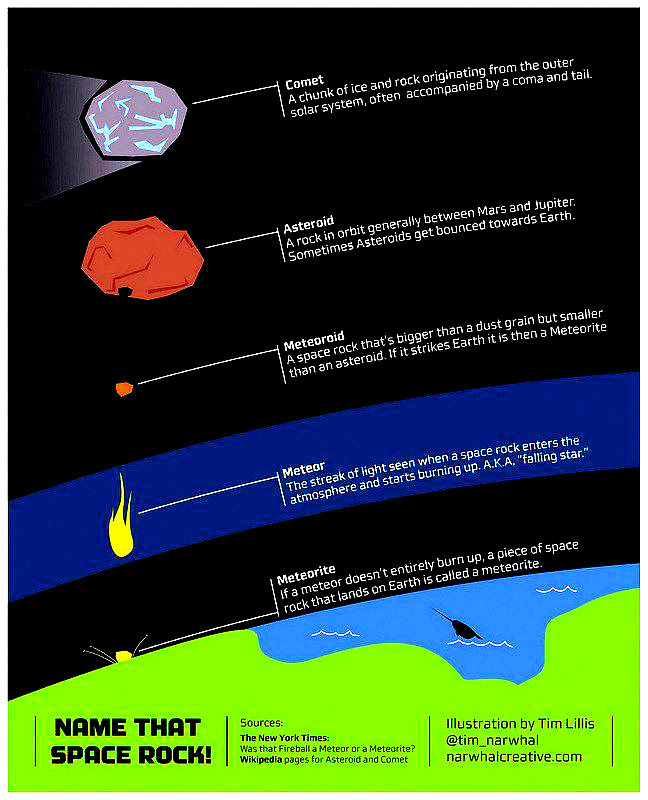 Asteroide: 
 composto de rochas e metais
 tamanho >100 metros
Meteoroide: 
 menor que um asteroide
 alguns entram na atmosfera terrestre
Meteoro: 
 o rastro luminoso causado pela entrada do meteoroide
 “estrela cadente”
Meteorito: 
 meteoroide que atinge a superfície
Fonte da imagem: http://gaea-numero.blogspot.com.br/2013/02/meteoro-cai-na-russia-e-deixa-centenas.html
complemento
Dados físicos: planetas
Planeta         Diâmetro           Dens.  Média       Temp. Média
Mercúrio      4.879 km           5,43 g/cm3                     260 °C
Vênus          12.104 km          5,24 g/cm3                 467 °C
Terra            12.756 km          5,52 g/cm3                 22 °C
Marte           6.792 km            3,91 g/cm3                     - 63 °C
Júpiter         142.984 km       1,33 g/cm3             - 148 °C
Saturno       120.536 km        0,69 g/cm3             - 178 °C
Urano          51.118 km          1,29 g/cm3             - 218 °C
Netuno        49.528 km          1,64 g/cm3             - 220 °C
Fonte dos dados: Bond, Peter: Exploring the Solar System (2012)
[Speaker Notes: Fonte dos dados: Bond, Peter: Exploring the Solar System (2012)]
Dados orbitais: planetas
Planeta         Rotação      Translação        Dist. Média Sol       P. Sinódico
Mercúrio          59 dias           88 dias         57,9 milhões km      115,9 dias
Vênus             243 dias         225 dias       108,2 milhões km     583,9 dias 
Terra               23h 56min    365,25 dias       149,6 milhões km              -
Marte              24h37min         687 dias       227,9 milhões km     779,9 dias
Júpiter            09h50min     11,86 anos       778,3 milhões km     398,9 dias
Saturno          10h14min        29,5 anos          1,42 bilhões km    378,1 dias
Urano             17h14min          84 anos             2,9 bilhões km    369,7 dias
Netuno           16h07min     164,8 anos            4,5 bilhões km    367,5 dias
Fonte dos dados: Bond, Peter: Exploring the Solar System (2012)
Dados: planetas anões oficiais
Nome        Rotação       Translação      Dist. Média Sol       Extensão
Ceres               9,1 horas          4,6 anos     414 milhões km        952 km
Plutão                 6,4 dias         248 anos      5,9 bilhões km       2374 km
Haumea             4 horas       284 anos         6,5 bilhões km       1920 km
Makemake   22,5 horas       310 anos         6,8 bilhões km       1392 km
Eris                 25,9 horas        557 anos      10,1 bilhões km       2336 km
Fonte dos dados: NASA